Урок русского языка                                                                              4 класс
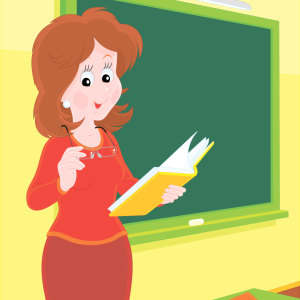 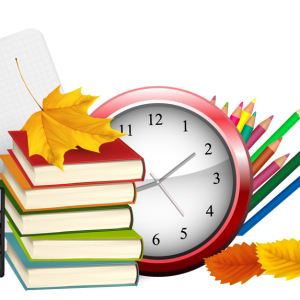 В каком ряду приведены только имена прилагательные?

    1) западный, северное, восток

     2) холодный, теплеет, южная

     3) морской, встречный, ветер 

    4) светлая, красный, редкое
В каком словосочетании прилагательное имеет форму среднего рода?

    1) в хрустальной вазе

     2) прилежный ученик

    3) о синем море 

    4) по тихой роще
В каком ряду допущена ошибка в определении падежа имени прилагательного?

    1)осенней ночью – Т. п.

    2) возле лесного озера – Р. п.

    3) на садовой дорожке – Д. п.

    4) в тихой роще – П. п.
Выбери прилагательное, в котором звуков больше, чем букв:

          1) белый 

          2) хрустальная 

          3) яркий 

          4) поздний
Выбери прилагательное, которому соответствует характеристика:
   в ед. ч.,  м. р.,  Р. п.

     1) толстым слоем

     2) в густых зарослях

     3) около яркого костра 

     4) из глубокой норы
Рубашка беленькая, а душа серенькая.

 Не одежда красит человека, а добрые дела.

 Встречают по одёжке – провожают по уму.

 Нарядилась, что павлин, а кричит, как ворона.
Запишите данные словосочетания в указанных формах с предлогами. Выделите окончание.
I вариант: 
звонкий ручей
Р.п., ед.ч.
Д.п., ед.ч.
Т.п., ед.ч.
II вариант: 
ранняя весна
Р.п., ед.ч.
Д.п., ед.ч.
П.п., ед.ч.
I вариант: 

звонкий ручей

Р.п., ед.ч. – около звонкого ручья
  Д.п., ед.ч. –к  звонкому ручью
Т.п., ед.ч. – со звонким ручьём
II вариант: 

ранняя весна

Р.п., ед.ч. –  ранней весны
Д.п., ед.ч. – к ранней весне
П.п., ед.ч. – о  ранней весне
Со..нце  скрылось,  и  на  зимн..м  неб..   (за)жглась  яркая  звездоч..а.
В  сер..брист..м  инее  стоят  б..резы,  ..сины,  клены.
Л..сная  тр..пинка  (за)сыпана  пуш..стым  снег..м.
Фонетический  разбор
Яркая